Сураухан Гулжан
Приречный орта мектебінің
қазақ тілі мен әдебиеті 
пәндерінің мұғалімі
    Еңбек өтілі: 9жыл
Санаты: ІІ 
ІІІ деңгей Бағдарламасы
бойынша оқыған мұғалім
Жаңартылған бағдарлама бойынша курыстан өткем

Тақырыбым: Инновациялық технологиялар арқылы оқушыларды  сауатты, сөйлеуге, жазуға үйрету.
Оқушылардың жетістіктері.
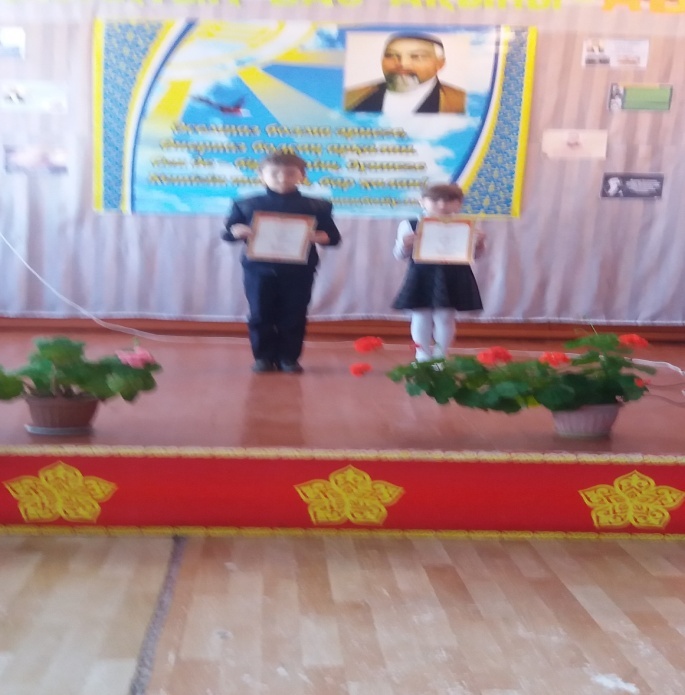 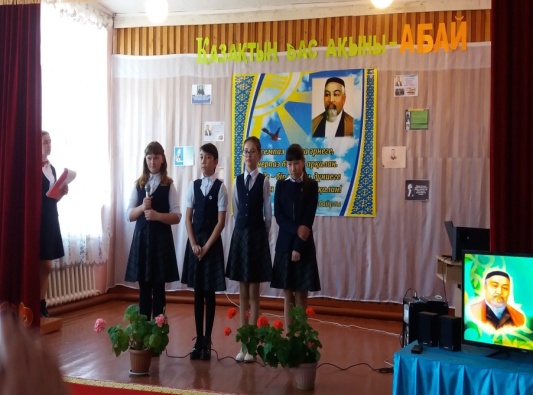 Абай оқуларынан 2 сынып оқушылары марапатталды
6 сынып оқушысы 
Мұқаш Нұрым І –орын
І –орын  Майер Инесса
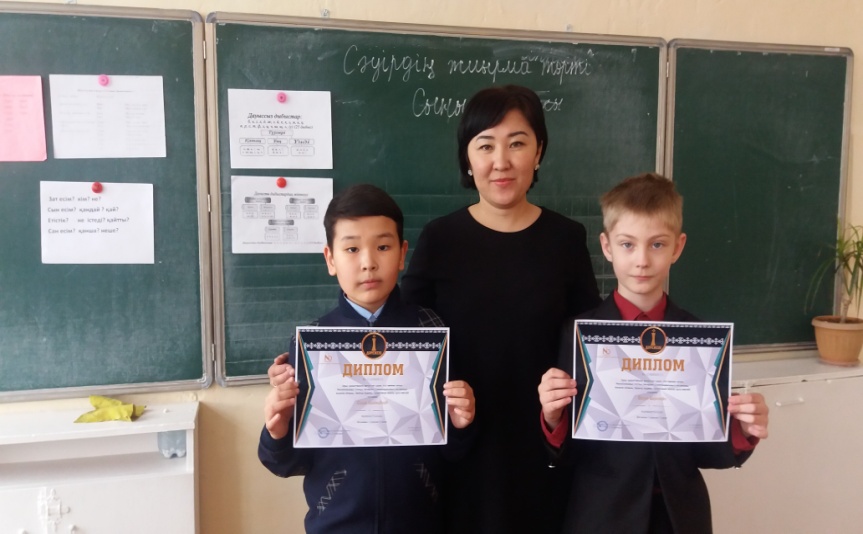 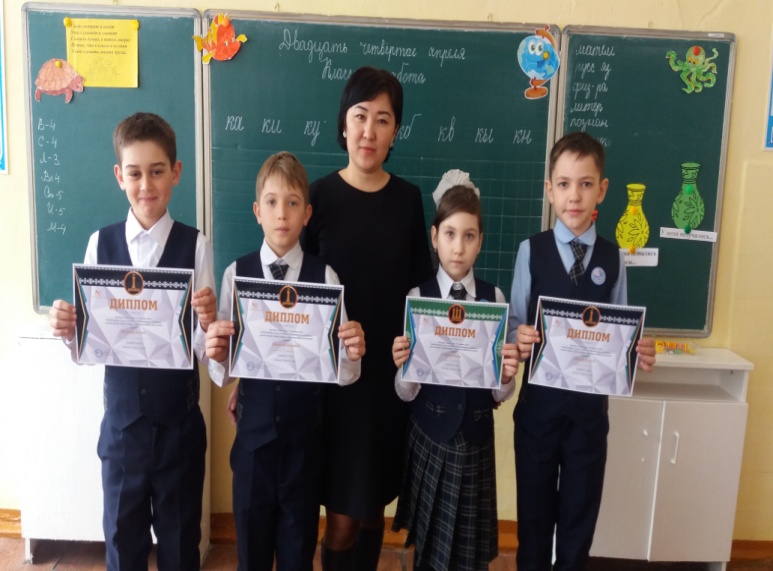 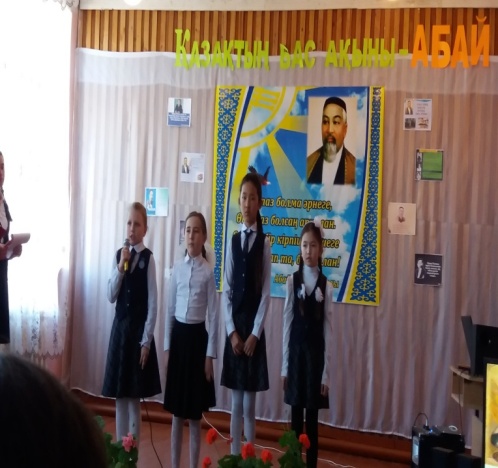 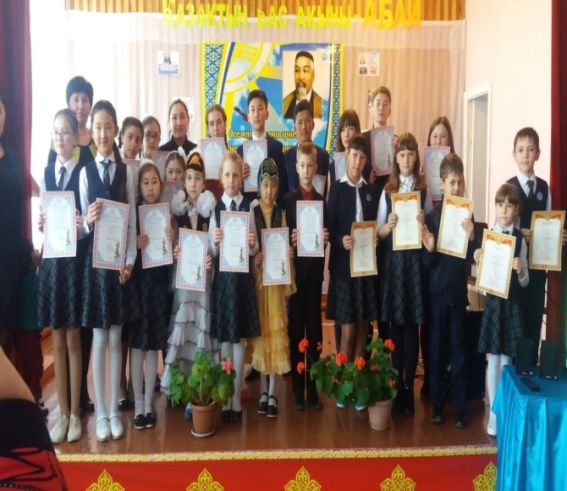 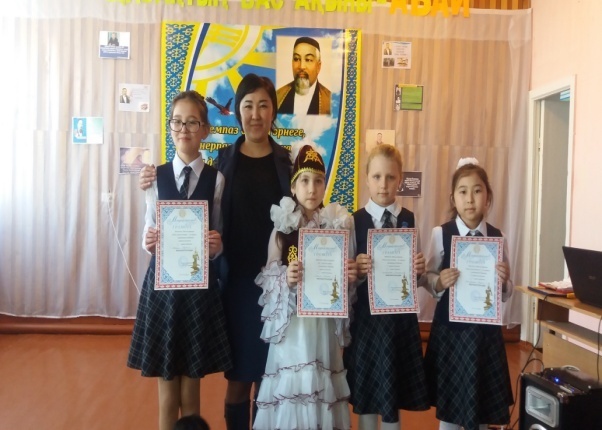 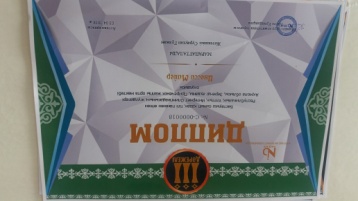 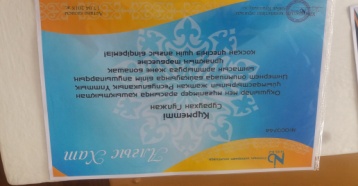 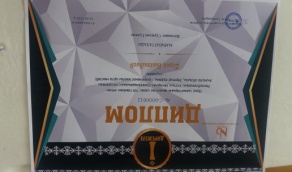 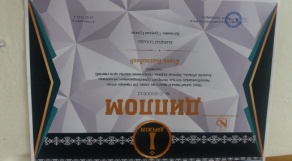 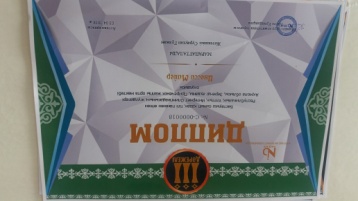 Nio.kz  ұлттық интернет  олимпиадасынан    1, дәрежеге  5 оқушы, ІІІ дәрежеге  1 оқушы  дипломдарға  ие болды.
Абай оқуларынан 1,2,3 орындарға ие болды
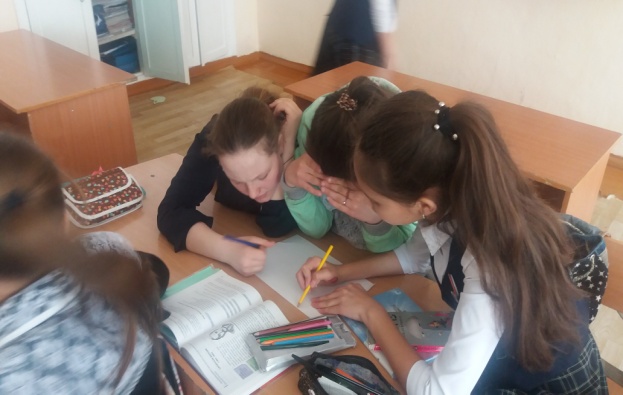 Сабақтағы сәттер.
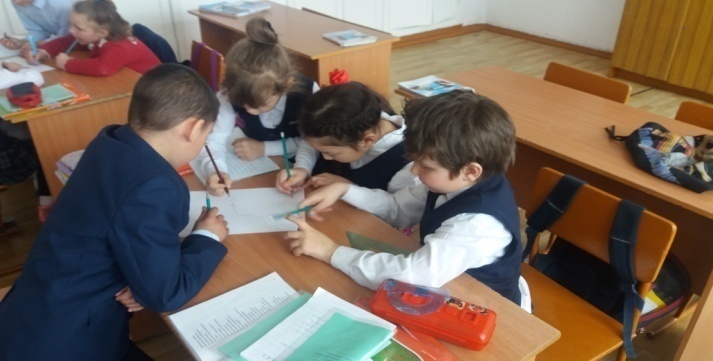 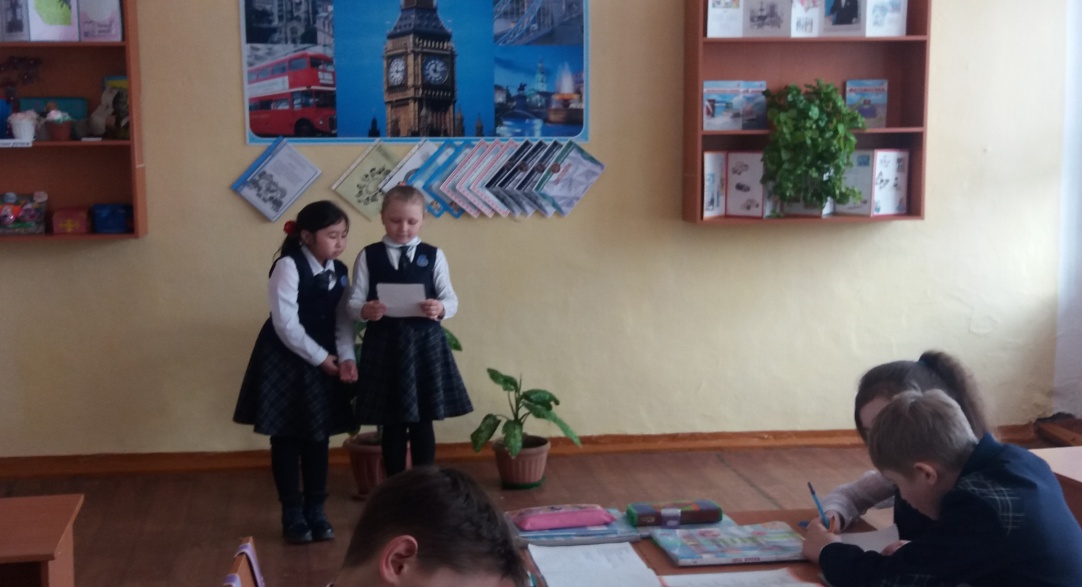 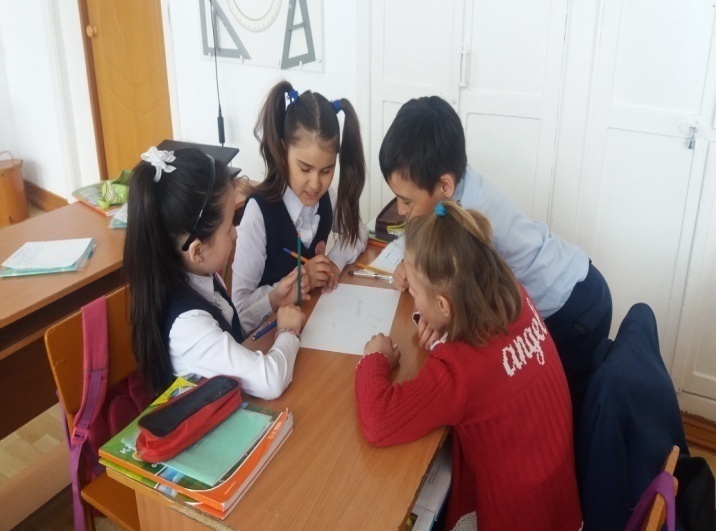 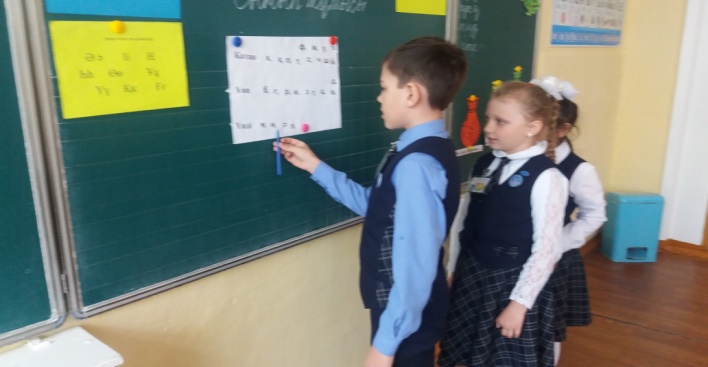 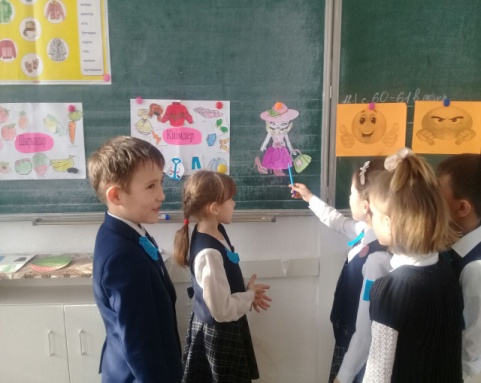 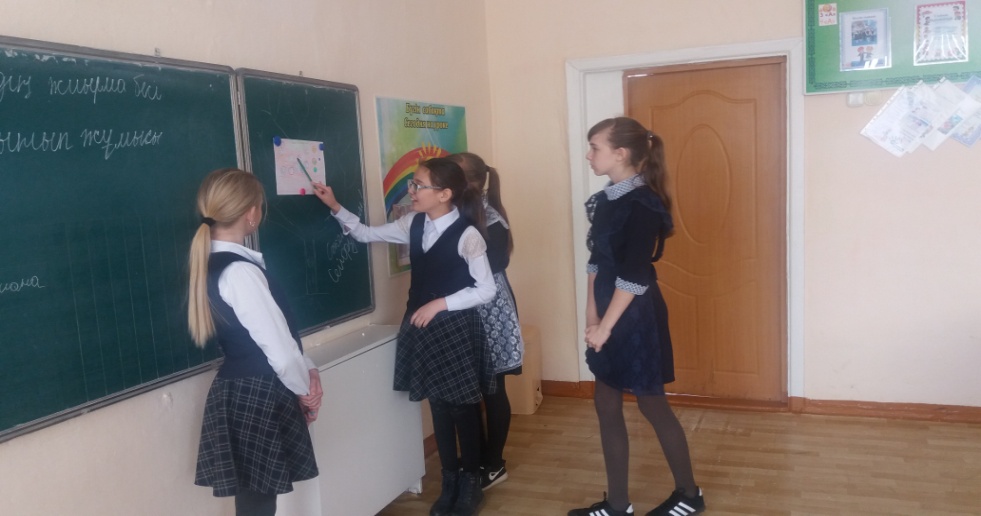 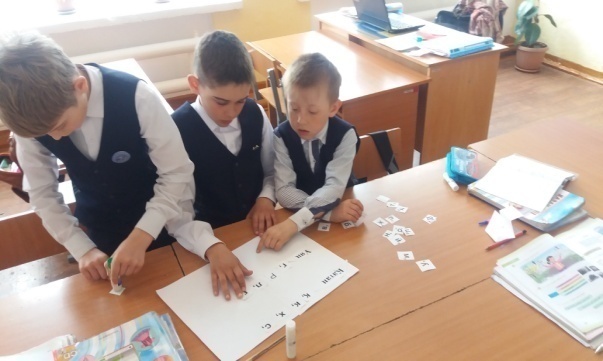 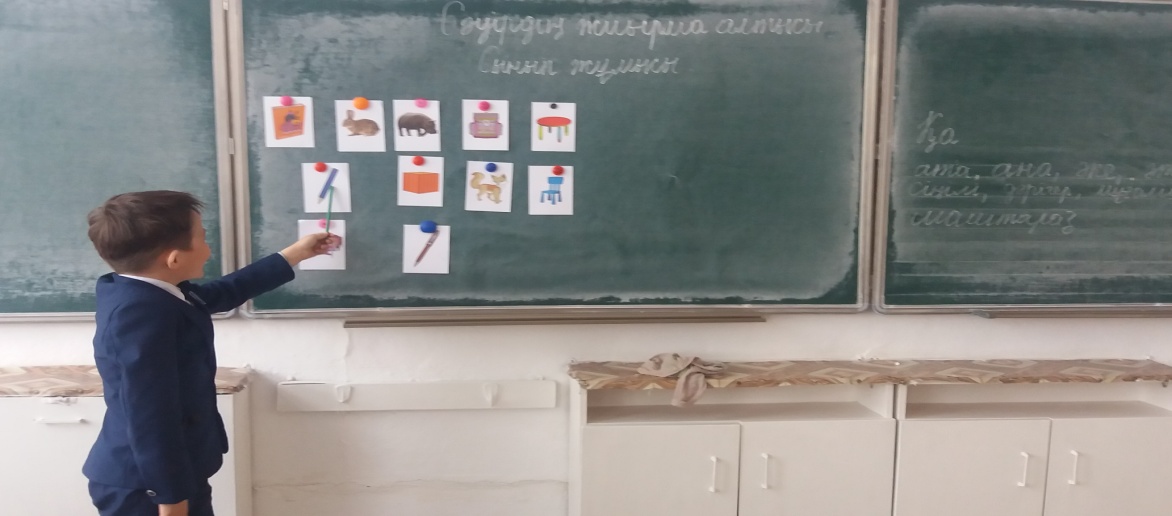 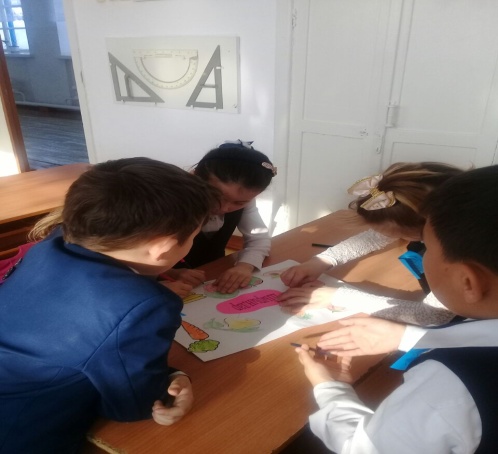 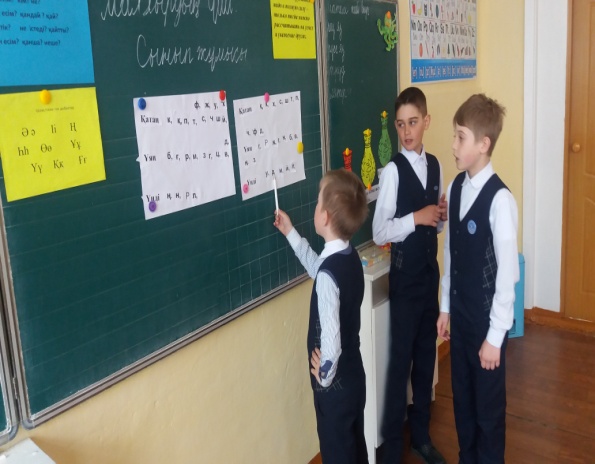 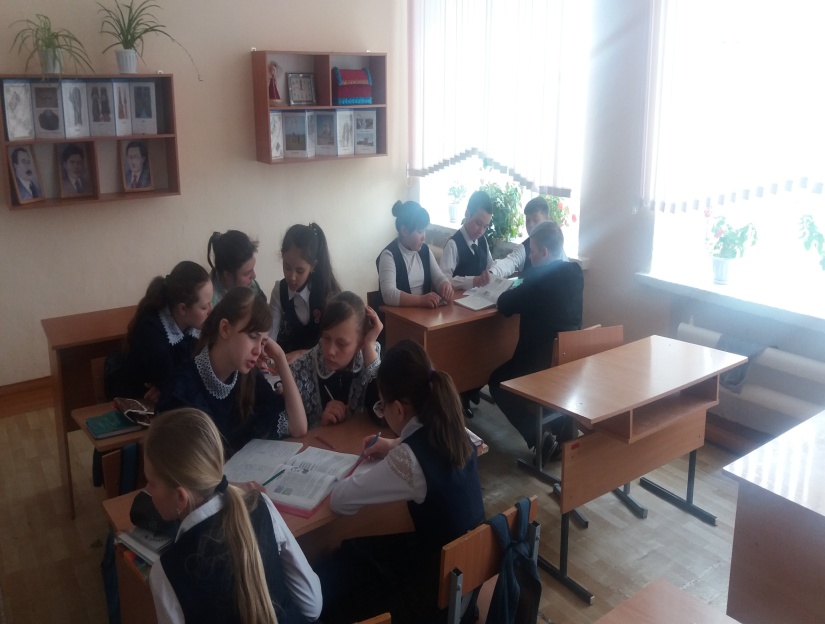 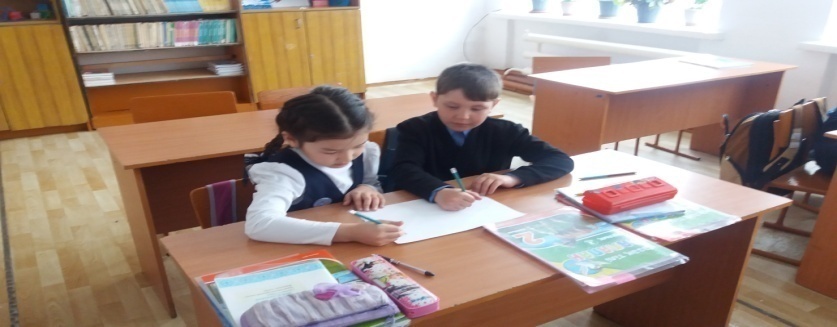 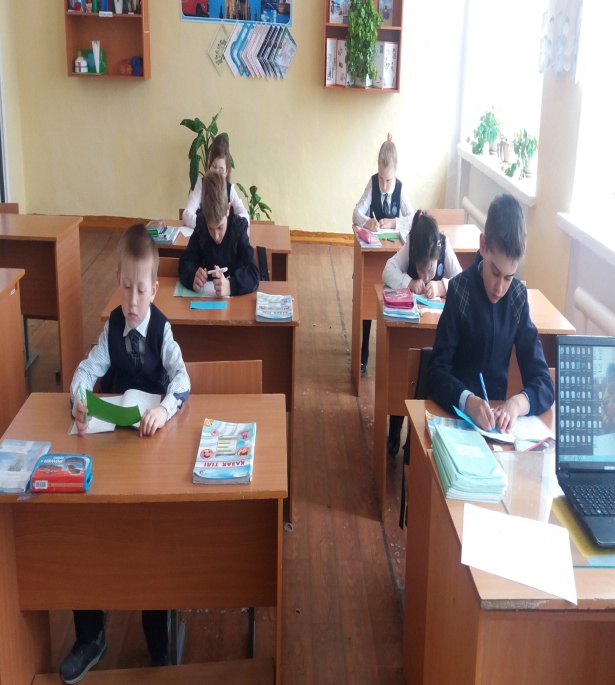